Chapter 5
Atomic Structure and the Periodic Table
Warm up (1-4-16)
Get a warm-up off the front table please!
What do you know about atomic structure?
Think about specific molecules you may know of. How would you describe their atomic structure?
Outline
Objectives
Review Semester Test
Goal Setting
Natural Remedies Reading
Model Medicine discussion
Read ch. 5.1
Objectives
IWBAT explain atomic structure and have a general understanding of how atomic structure relates to the periodic table of elements
Warm up (1-5-16)
What is the periodic table of elements? 
Is there a specific way that the elements are arranged?
Outline
Objectives
Read Chapter 5.1-5.2
Notes Chapter 5.1 and 5.2
Model Medicine Project Intro
Model Medicine Project Planning
Objectives
IWBAT explain atomic structure and have a general understanding of how atomic structure relates to the periodic table of elements
IWBAT explain the organization of the periodic table of elements and the locations of those elements on the table
Explore the size of atoms
How small can you tear a piece of paper?
Rip the strip of paper in half. Rip one of these halves in half.
Continue ripping one piece of paper in half as many times as you can.
What do you think?
How many rips were you able to make?
Do you think you could keep ripping the paper forever? Why or why not?
5.1 Notes
Atoms are the smallest form of elements
All matter is made of atoms
Greek philosophers proposed everything on Earth was made of 4 basic substances – air, water, fire, and earth
Now we know there are about 100 basic substances or elements
5.1 Notes
Each element is made of a different atom
Atoms are composed of three types of particles
Proton – positively charged in nucleus
Neutron – neutral charge in nucleus
Electron – negatively charged, orbits nucleus
Atomic number: the identity of an atom is determined by the number of protons in its nucleus
Atomic mass number: total number of protons and neutrons in an atom’s nucleus
Isotopes: atoms of the same element that have a different number of neutrons.
5.1 Notes
Atoms form ions
Ion: formed when an atom loses or gains one or more electrons
Positive ions: lose an electron (-) so the overall charge of the atom is positive
Negative ions: gain an electron (-) so the overall charge of the atom is negative
Warm up (1-6-16)
Why do you think knowing about atomic structure is beneficial to doctors?
What are some potential risks associated with not knowing atomic structure when doctors are producing new medicine?
Outline
Objectives
Model Medicine
Objectives
IWBAT explain atomic structure and have a general understanding of how atomic structure relates to the periodic table of elements
IWBAT explain the organization of the periodic table of elements and the locations of those elements on the table
How can different objects be organized?
P. 145
Procedure
With several classmates, organize the buttons into three or more groups
Compare your team’s organization of the buttons with another team’s organization
What do you think?
What characteristics did you use to organize the buttons?
In what other ways could you have organized the buttons?
5.2 Notes
Elements make up the periodic table
Elements can be organized by similarities
Atomic mass: average mass of all the element’s isotopes
Periodic table: shows a periodic, or repeating pattern of properties of the elements
The periodic table organizes the atoms of the elements by properties and atomic number
5.2 Notes
Reading the Periodic Table
Number at the top of the square is the atomic number, which is the number of protons in the nucleus of an atom of that element
The chemical symbol is an abbreviation for the element’s name. It contains one or two letters. Some elements have not yet been named are designated by temporary three-letter symbols
The name of the element is written below the symbol
The number below the name indicates the average atomic mass of all the isotopes of the element
5.2 Notes
Group: elements in a column are labeled by a number at the top of the column
Period: horizontal row
Trends in the Periodic Table
Sizes of atoms
Densities of atoms
Size of atoms





Densities of atoms
Atomic size decreases
Atomic size increases
decreases
decreases
Density increases
Warm up (1-7-16)
How does structure of atoms help determine specific properties of those elements or substances?
Outline
Objectives
5.3 Reading and Notes
Model Medicine
Objectives
IWBAT explain atomic structure and have a general understanding of how atomic structure relates to the periodic table of elements
IWBAT explain the organization of the periodic table of elements and the locations of those elements on the table
5.3 Notes
The periodic table is a map of the elements
The periodic table has distinct regions
Reactive: indicates how likely an element is to undergo a chemical change
5.3 Notes
Most elements are metals
Metals: elements that conduct electricity and heat well and have a shiny appearance. Can be easily shaped, solid at room temperature besides Mercury
Reactive Metals: group 1 and group 2
Transition Metals: groups 3-12
Rare Earth Elements: top row of the two rows of metals that are usually shown outside the main body of the periodic table
5.3 Notes
Nonmetals and metalloids have a wide range of properties
Nonmetals: elements to the right side of the periodic table
Halogens: Group 17, form salts
Noble Gases: Group 18 elements, almost never react with other elements
Metalloids: elements that have properties of both metals and nonmetals
5.3 Notes
Some atoms can change their identity
Identity of an element is determined by the number of protons in its nucleus
Radioactivity: the process by which atoms produce energy and particles
An isotope is radioactive if the nucleus has too many or too few neutrons
Radioactive decay: radioactive atoms produce energy and particles from their nuclei, occurs at a steady rate that is characteristic of the particular isotope
Half-life: the amount of time that it takes for one-half of the atoms in a particular sample to decay
Plan for Medicine Project
Names of Group Members
Which medicine you are going to use
What type of presentation you are going to do
What materials you are going to use
Who will bring what materials
Isotope activity
Isotopes and atomic mass simulation
http://phet.colorado.edu/en/simulation/isotopes-and-atomic-mass
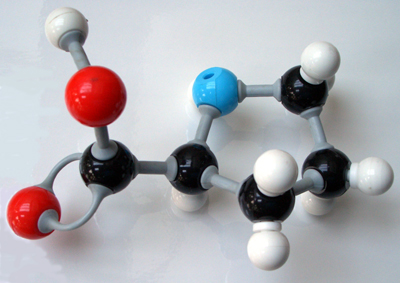 [Speaker Notes: http://upload.wikimedia.org/wikipedia/commons/c/ca/Proline_model.jpg]
How to cite in MLA
Contributors' names. "Title of Resource." The Purdue OWL. Purdue U Writing Lab, Last edited date. Web. Date of access.

Russell, Tony, Allen Brizee, and Elizabeth Angeli. "MLA Formatting and Style Guide." The Purdue OWL. Purdue U Writing Lab, 4 Apr. 2010. Web. 20 July 2010.
[Speaker Notes: From OWL at Purdue Website 
Russell, Tony, Allen Brizee, and Elizabeth Angeli. "MLA Formatting and Style Guide." The Purdue OWL. Purdue U Writing Lab, 4 Apr. 2010. Web. 20 July 2010.]
Warm up (1-8-16)
What is one explanation that can be given for the chemical and physical properties that are used to describe substances?
Outline
Objectives
Model Medicine
Introduce and Discuss Elements Quiz!!
Objectives
IWBAT explain atomic structure and have a general understanding of how atomic structure relates to the periodic table of elements
IWBAT explain the organization of the periodic table of elements and the locations of those elements on the table
How to cite in MLA
Contributors' names. "Title of Resource." The Purdue OWL. Purdue U Writing Lab, Last edited date. Web. Date of access.

Russell, Tony, Allen Brizee, and Elizabeth Angeli. "MLA Formatting and Style Guide." The Purdue OWL. Purdue U Writing Lab, 4 Apr. 2010. Web. 20 July 2010.
[Speaker Notes: From OWL at Purdue Website 
Russell, Tony, Allen Brizee, and Elizabeth Angeli. "MLA Formatting and Style Guide." The Purdue OWL. Purdue U Writing Lab, 4 Apr. 2010. Web. 20 July 2010.]
Warm up (1-11-16)
If all matter is made of atoms, what can we conclude about the atomic and molecular structure of different types of matter?
Outline
Objectives
Model Medicine
Objectives
IWBAT explain atomic structure and have a general understanding of how atomic structure relates to the periodic table of elements
IWBAT explain the organization of the periodic table of elements and the locations of those elements on the table
How to cite in MLA
Contributors' names. "Title of Resource." The Purdue OWL. Purdue U Writing Lab, Last edited date. Web. Date of access.

Russell, Tony, Allen Brizee, and Elizabeth Angeli. "MLA Formatting and Style Guide." The Purdue OWL. Purdue U Writing Lab, 4 Apr. 2010. Web. 20 July 2010.
[Speaker Notes: From OWL at Purdue Website 
Russell, Tony, Allen Brizee, and Elizabeth Angeli. "MLA Formatting and Style Guide." The Purdue OWL. Purdue U Writing Lab, 4 Apr. 2010. Web. 20 July 2010.]
Warm up (1-12-16)
Think about your medicine that you are creating a model of… What is one thing that is helpful about having a visual model of the medicine? What is something that a visual model allows scientists to do?
Outline
Objectives
Model Medicine Project
Objectives
IWBAT explain atomic structure and have a general understanding of how atomic structure relates to the periodic table of elements
IWBAT explain the organization of the periodic table of elements and the locations of those elements on the table
Warm up (1-13-16)
When creating models, why do you think it is important to do research before you create the model?

What suggestions can you give scientists who are going to create a model of a specific type of medicine?
Outline
Objectives
Model Medicine Project work
Objectives
Develop a model of medicine and be able to explain how structure relates to function of the medicine
Warm up (1-14-16)
What is the difference between atomic structure and molecular structure?

Explain the benefits of knowing each of these types of structures.
Outline
Objectives
Model Medicine Project work
Turn In Assignments
Objectives
IWBAT explain atomic structure and have a general understanding of how atomic structure relates to the periodic table of elements
IWBAT explain the organization of the periodic table of elements and the locations of those elements on the table
Turning in your project
If you have a powerpoint or a prezi, I need the powerpoint or the link to your prezi emailed to me.

If you have a poster I need to see your poster at the beginning of class to check off that you have finished.
Grading Your Group
Get out a half sheet of paper
Write your name at the top of it
What was your medicine?
Who was your partner(s)?
Did your partner participate in class? ____/5
Did your partner bring supplies like they said?_____/5
Overall, was your partner helpful to the success of this project? _____/5
Write any comments that you feel are important for me to know in order to grade your partner. (be respectful)
Write their total out of 15 and circle it at the bottom
Fold your paper in half and bring it to me when you finish
Warm up (1-15-16)
Explain what helped you the most while completing this project. 
This project may have been challenging or difficult, but did that challenging or difficult thing help you learn and get through this project?
Outline
Objectives
Model Medicine Presentations
Objectives
IWBAT explain atomic structure and have a general understanding of how atomic structure relates to the periodic table of elements
IWBAT explain the organization of the periodic table of elements and the locations of those elements on the table
Warm up (1-19-16)
Grab a warm up off the front table

What is an ion and how is it formed?
What is an isotope and how is it formed?
What happens if the number of protons for a certain atom is changed?
Outline
Objectives
Finish project presentations?
Chapter 5 review
Study guide and vocabulary day
Electron Configurations
Objectives
IWBAT explain atomic structure and have a general understanding of how atomic structure relates to the periodic table of elements
IWBAT explain the organization of the periodic table of elements and the locations of those elements on the table
Building an Atom Simulation
http://www.classzone.com/books/ml_sci_physical/?state=CO


Phet Simulation
http://phet.colorado.edu/en/simulation/build-an-atom
Electron Configuration Information ***Reading and Notes***
http://kaffee.50webs.com/Science/activities/Chem/Activity.Electron.Configuration.html
Warm up (1-20-16)
Explain what an electron is and where it is located within an atom.
Outline
Objectives
Electron configuration discussion and information
Interactive periodic table of elements worksheet
Objectives
IWBAT explain atomic structure and have a general understanding of how atomic structure relates to the periodic table of elements
IWBAT explain the organization of the periodic table of elements and the locations of those elements on the table
Electron Configuration Information ***Reading and Notes***
http://kaffee.50webs.com/Science/activities/Chem/Activity.Electron.Configuration.html
Warm up (1-21-16)
What are some questions that you still have about chapter 5?

If you don’t have any questions, try to define some of the following terms:
(atoms, isotopes, ions, protons, neutrons, electrons, atomic number, atomic mass, etc.)
Outline
Objectives
Elements Quiz 1
Interactive periodic table of elements worksheet
Objectives
IWBAT explain atomic structure and have a general understanding of how atomic structure relates to the periodic table of elements
IWBAT explain the organization of the periodic table of elements and the locations of those elements on the table
Orbital and Ion formation activity
http://www.learner.org/interactives/periodic/elementary_interactive.html

Electron Orbital Demonstration
http://demonstrations.wolfram.com/VisualizingAtomicOrbitals/
Electron Orbital Configuration Information
https://dashboard.dublinschools.net/lessons/?id=fe4368151f953fa93fb839172a66352e&v=1
Electron Orbital Practice
http://www.cstephenmurray.com/onlinequizes/chemistry/readingperiodictable/whichorbitalsarefilled.htm
Elements Quiz 1
What is the element with the symbol Be?
What is the symbol for the element helium?
What is the element with only one proton?
What is the symbol for the element in question 3?
What is the symbol for the element Nitrogen?
What is the symbol for Fluorine?
What is the element for the symbol B?
What is the symbol for Lithium?
What is the element with the symbol Ne?
What is the symbol for Carbon?
Warm up (1-22-16)
Explain how the periodic table of elements is organized.

Include an explanation of groups and periods in your answer, please.
Outline
Objectives
Interactive Periodic Table of elements
Objectives
IWBAT explain atomic structure and have a general understanding of how atomic structure relates to the periodic table of elements
IWBAT explain the organization of the periodic table of elements and the locations of those elements on the table
Warm up (1-25-16)
Explain where electrons are located in an atom and why they are located there.
Outline
Objectives
Interactive Periodic Table of elements
Chapter 5 review
Objectives
IWBAT explain atomic structure and have a general understanding of how atomic structure relates to the periodic table of elements
IWBAT explain the organization of the periodic table of elements and the locations of those elements on the table
Warm up (1-26-16)
Write down everything you remember from chapter 5.

Include things like (atoms, isotopes, ions, protons, neutrons, electrons, atomic number, atomic mass, etc.)
Outline
Objectives
Chapter 5 Test
Objectives
IWBAT explain atomic structure and have a general understanding of how atomic structure relates to the periodic table of elements
IWBAT explain the organization of the periodic table of elements and the locations of those elements on the table